Retail | Improve store associate management
Microsoft 365 Copilot and Copilot Studio
Extend
Employee churn
Customer satisfaction
Store revenue
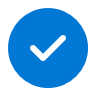 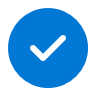 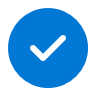 Value benefit
KPIs impacted
Revenue growth
Cost savings
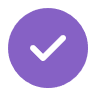 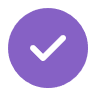 1. Create optimized shift rosters
2. Modify shift operations
3. Assign high priority tasks
Copilot helps create a shift schedule based on employee availability, applicable regulations, enterprise guidelines, and predicted store traffic.
Copilot gathers email and Teams chat notifications of employee time off or late start times to determine the changes needed for work assignments and additional workforce needs.
Copilot provides a proposed list of tasks for each store location and shift based on the procedural guidance manual
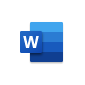 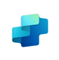 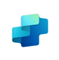 Copilot in Word
Copilot Agent3
+ Connection to HRMS system
Copilot Agent3
+ Connection to HRMS system
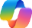 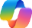 Business Chat2
Business Chat2
Prompt: Generate a shift roster for the 8:00 am-4:00 pm shift for this coming Monday factoring in the work hour regulations for California
Prompt: Summarize emails and Teams chats about staff delays or absence. Arrange them in a table including the employee name and the details of the changes needed.
Prompt: Add tasks to the shift schedule next week. Make sure the priority tasks for each shift base on /ContosoStoreProcedureGuide.doc are assigned.
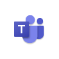 Copilot in Teams
6. Send weekly employee update
5. Identify incomplete training
4. Summarize policy changes
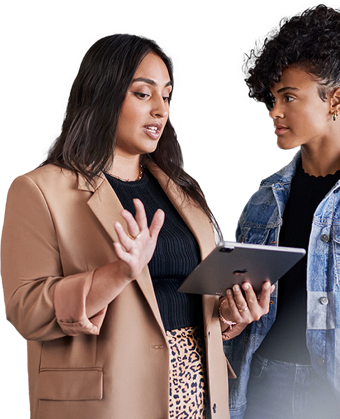 Copilot drafts the weekly email to employees that includes the latest schedule and task assignments and notifies them of the recent policy changes.
Copilot identifies employees who have training due so reminders can be sent.
Copilot drafts a summary of recent policy updates for distribution and posting in employee forums.
Prompt: Draft an email notifying the team of the latest shift schedule and priority task assignments. Remind them to provide at least one week notice for any scheduling changes needed. Emphasize that there are new policy updates they must read and implement prior to their next shift.
Prompt: Create an announcement based on 
/Policy Update Oct 1.docx pages 35-41.
Prompt: Create a summary of required training due for each employee. Put it in a table format including the name of the training with due dates for each employee.
1Access Copilot at copilot.microsoft.com or the Microsoft Copilot mobile app and set toggle to “Web”.
2Access Business Chat at copilot.microsoft.com, the Microsoft Copilot mobile app, or the Copilot app in Teams, and set toggle to “Work”.
3Copilot agents allow Microsoft 365 Copilot to access your company-specific apps. In the past this would have required an API call to get data from a system of record.
The content in this example scenario is for demonstration purposes only. You should evaluate how Copilot aligns with your organization’s business processes, regulatory requirements, and responsible AI principles.